32 125
2 5
3 5
3 4
1 6
Warm Up

Multiply. Write each fraction in simplest form.



1.      			2.      

Write each fraction as a decimal.

3.					4.
6 25
1  8
2 5
0.4
0.256
38.1 Probability Single event
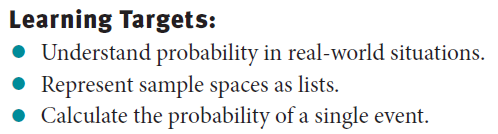 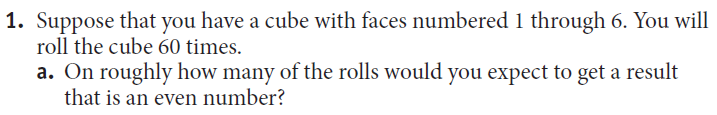 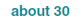 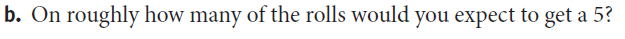 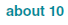 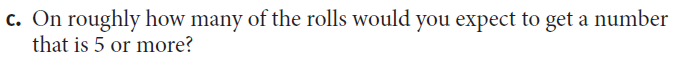 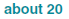 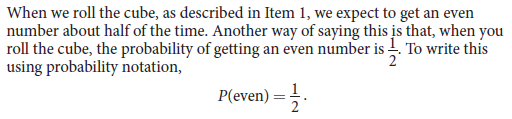 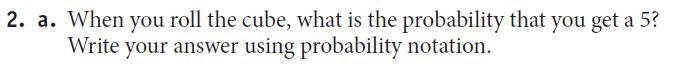 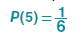 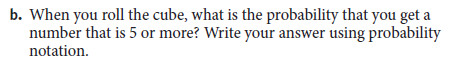 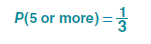 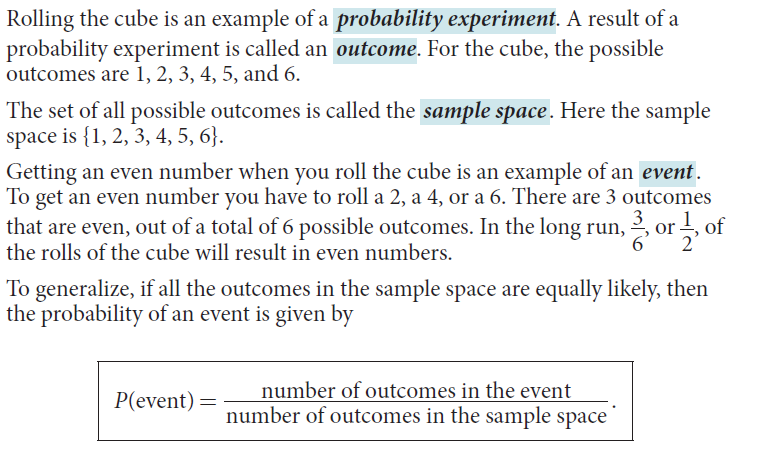 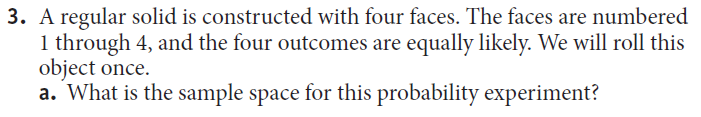 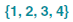 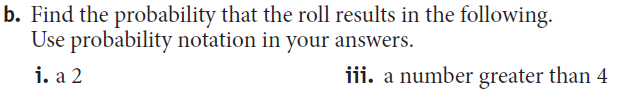 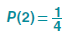 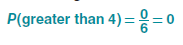 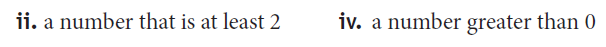 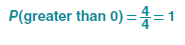 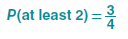 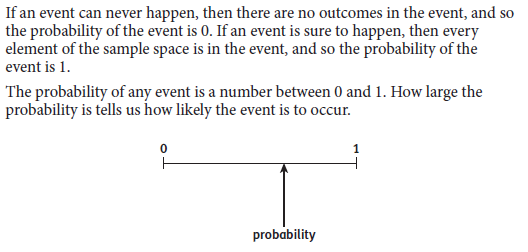 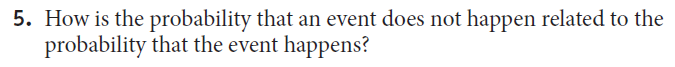 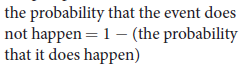 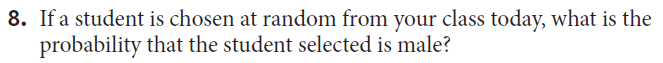 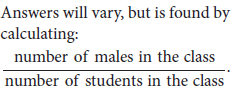 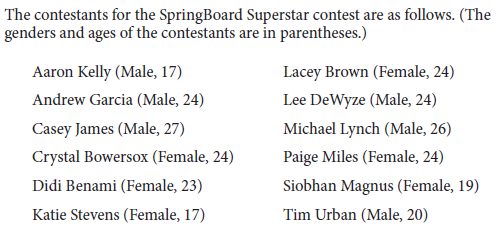 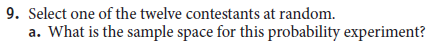 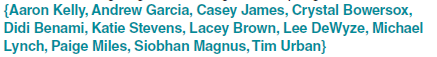 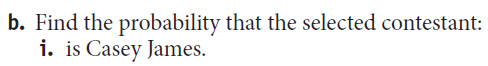 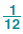 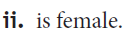 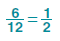 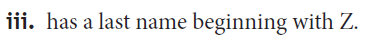 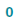 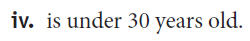 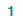 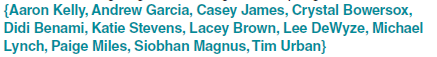 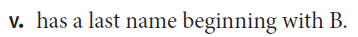 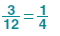 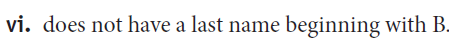 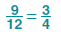 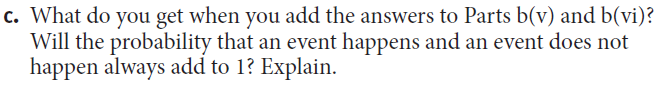 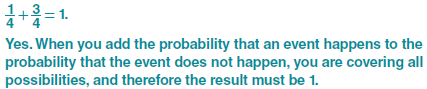 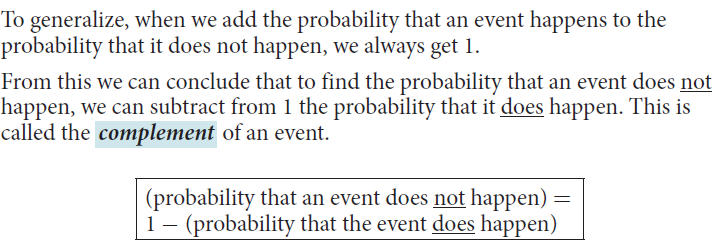 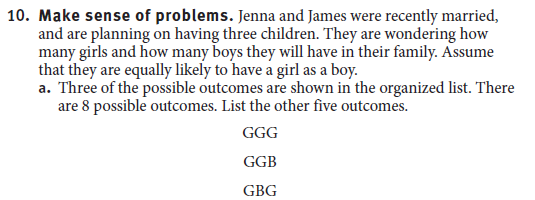 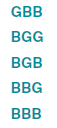 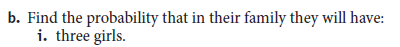 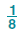 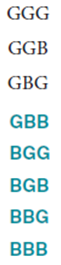 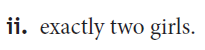 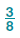 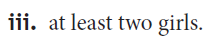 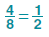 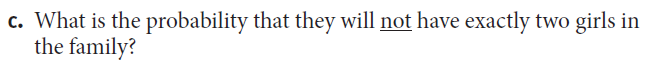 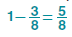 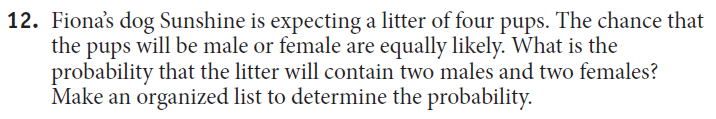 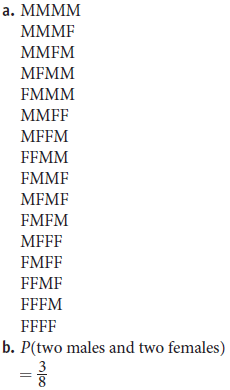 38.2 Events involving “And” and “or”
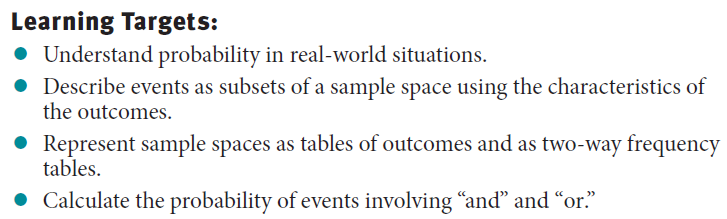 If every outcome in the sample space is
equally likely, the theoretical probability
of an event is
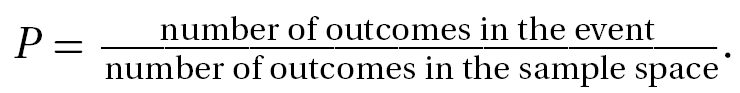 Remember that in probability, the set of
all possible outcomes of an experiment
is called the sample space. Any set of
outcomes is called an event.
A compound event is made up of one or more separate events. To find the probability of a compound event, you need to know if the events are independent or dependent.
Events are independent events if the occurrence of one event does not affect the probability of the other. Events are dependent events if the occurrence of one does affect the probability of the other.
We are starting with only independent events
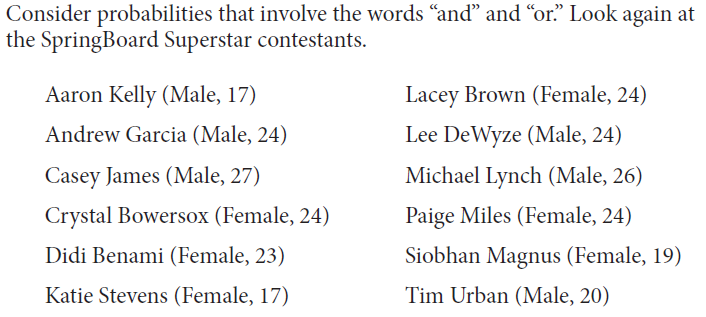 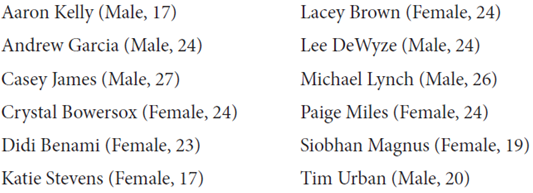 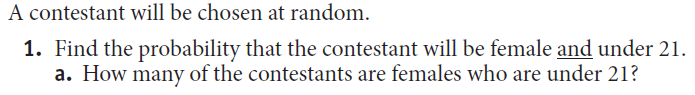 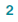 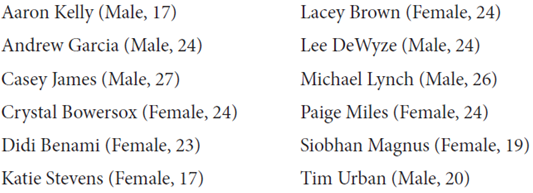 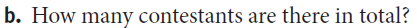 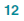 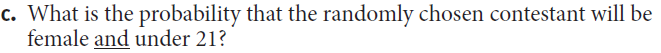 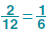 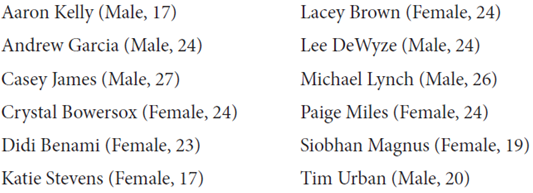 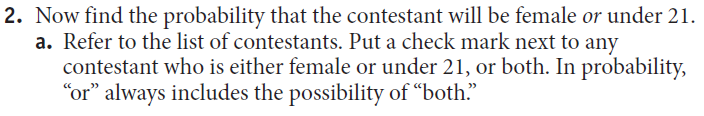 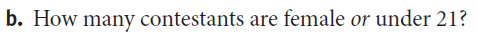 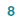 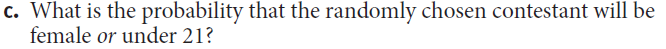 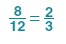 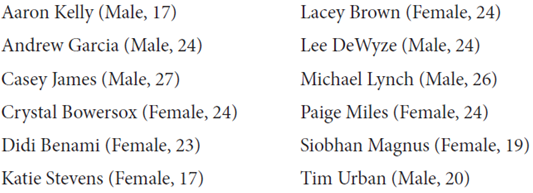 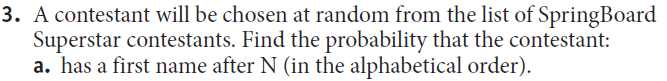 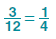 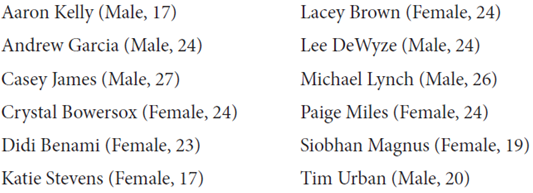 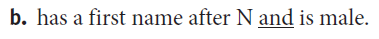 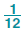 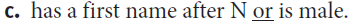 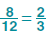 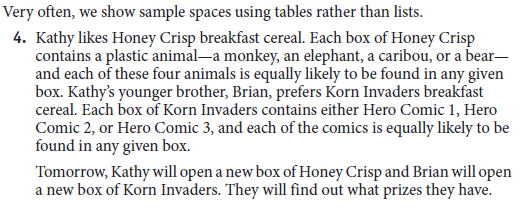 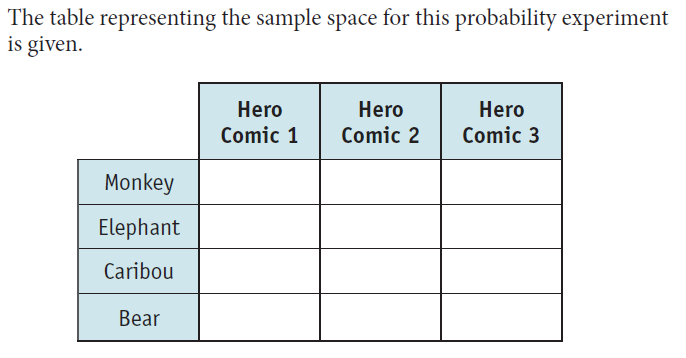 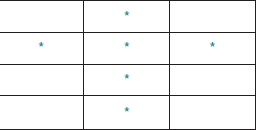 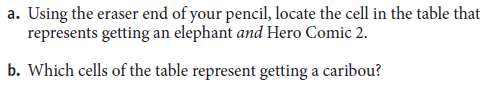 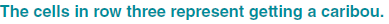 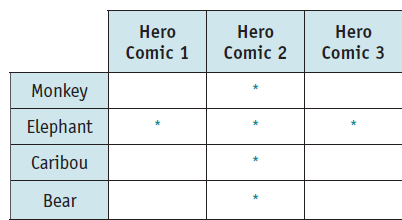 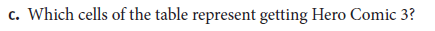 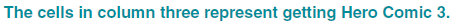 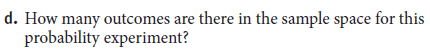 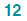 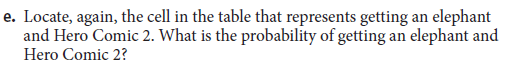 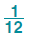 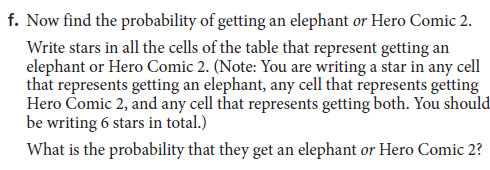 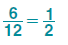 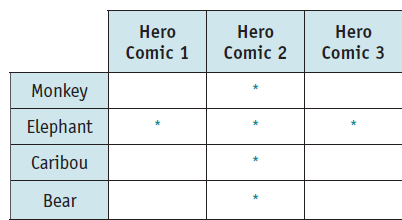 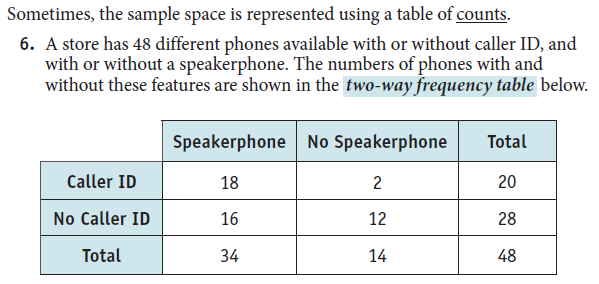 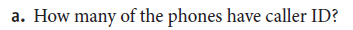 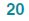 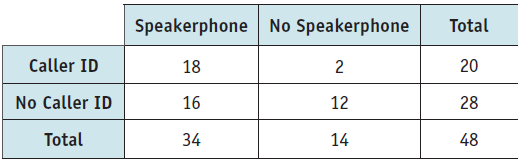 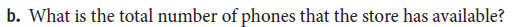 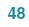 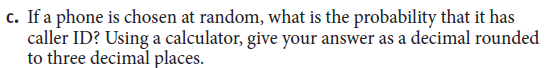 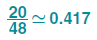 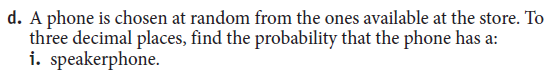 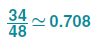 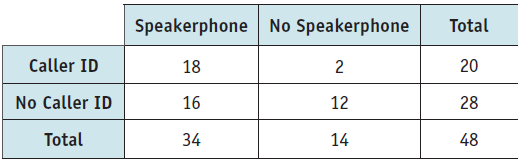 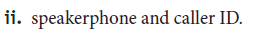 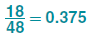 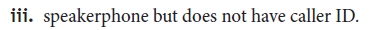 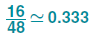 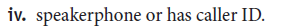 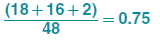 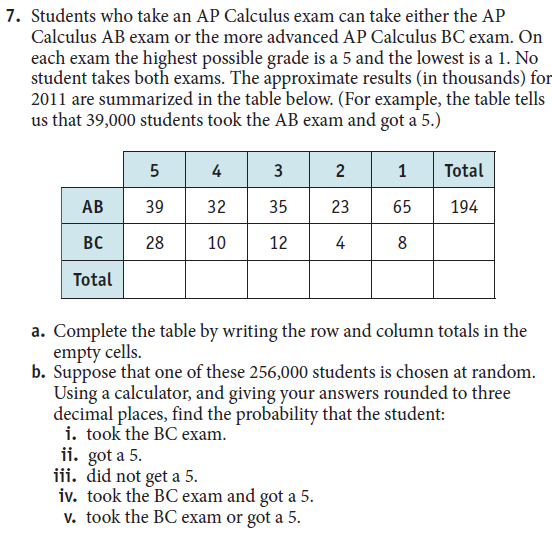 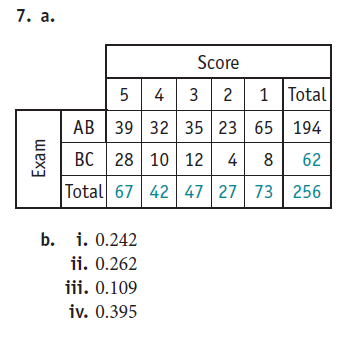 INDEPENDENT EVENTS
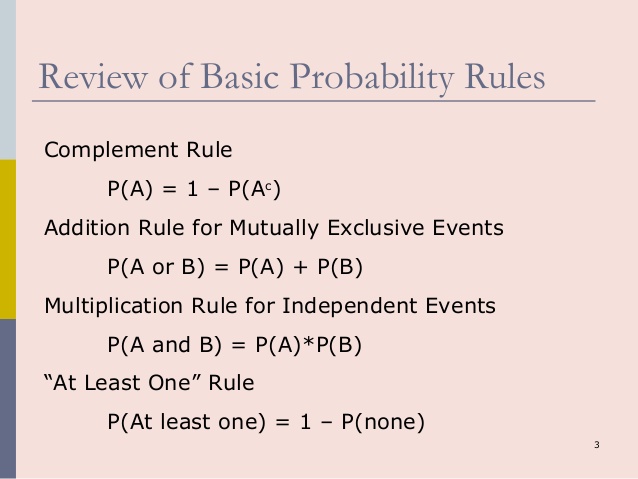